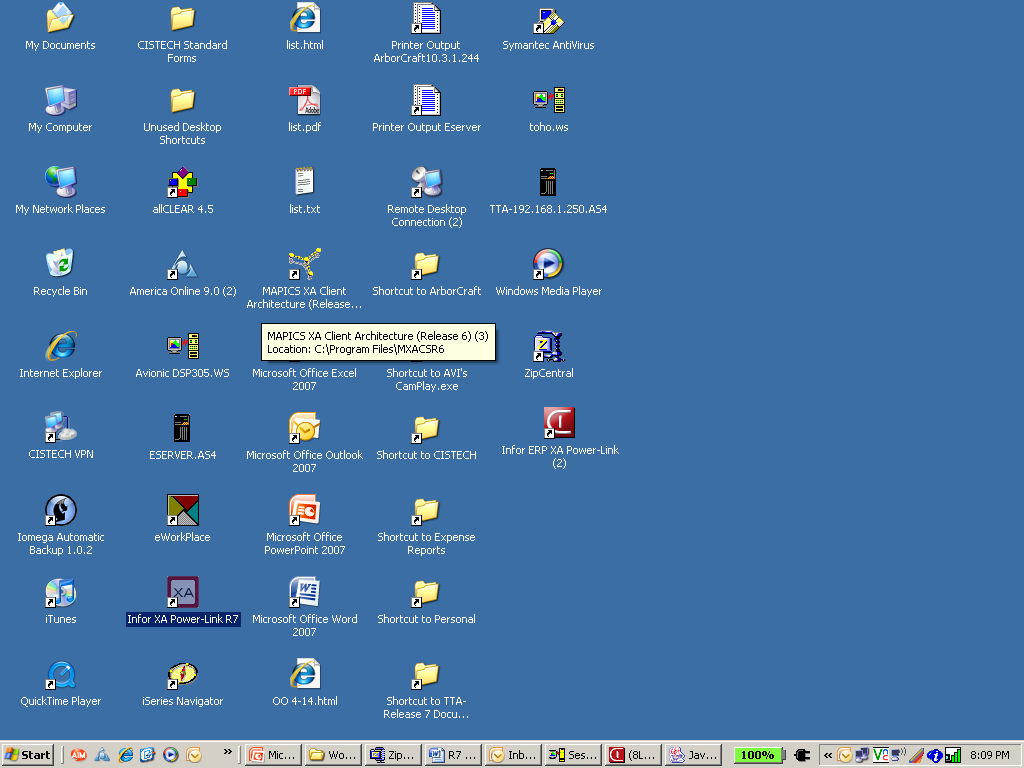 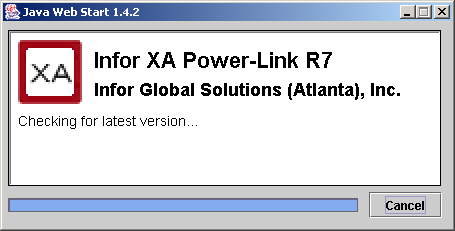 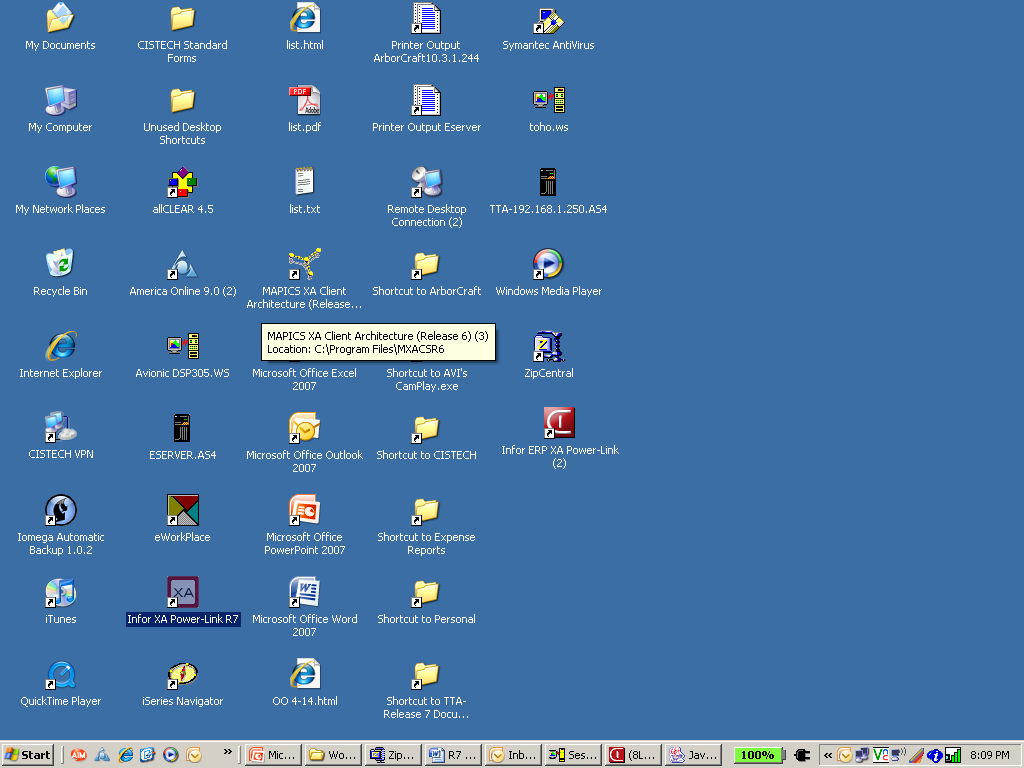 Infor XA R6 Browser to Infor ERP XA Power-Link R7.8
Jim Simunek
Senior Business Consultant
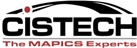 Release 7 Overview
Takes a great application (Browser) and makes it exceptional (PowerLink)
Release 7 is written in Java (Browser was written in Small Talk)
Brings all of the Java functionality with it
Select multiple records by holding Control + click
Select range of records by clicking on the first record then Shift + click on the last record
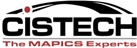 PowerLink Improvements for Information Access
Quick change
Graph cards
Compound cards
Presentation schemes
Subset tip text
Cascading subsets
Power expand
URL & e-Mail buttons
Column statistics
Application settings
‘Locate’ Button
User definition favorites
Express customization
Logical field tip text
Change AND copy templates
Code file maintenance
Auto logoff
Auto key generation
Open action
Workspaces
Improved workbenches
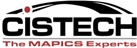 Quick Change
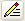 The ‘Quick Change’ action (pencil with lines following) builds a card with the fields used in the view
Used when you need to change multiple records but cannot use Mass Change
‘Auto Advance’ allows you to go through all the records in the subset
‘Bypass’ allows you to skip a record
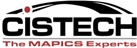 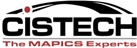 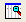 Locate Button
A new button has been added to the Toolbar to ‘locate’ a record on a list
Alternate to using ‘Customize’ then ‘Locate’
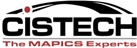 Graph Cards
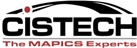 Compound Cards
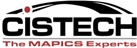 Presentation Schemes
Can add color, bold, italics, etc. to lists based on conditions specified when creating the scheme
Past Due PO’s
Item Class
Can color a single field or the entire line
Can apply the scheme to the foreground (numbers/letters) or background
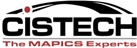 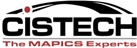 Column Customization
Can right click on any column and customize the view/column
Set column width
Change title
Block from Quick Change
Create presentation scheme
Allows for a quick change to the view without having to go through the all the ‘Customize’ – ‘View’ steps
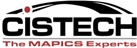 Column Statistics
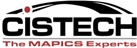 Subset Improvements
Tip Text
Move the cursor over the subset, view, calculated column and the criteria for the subset will be displayed without going to ‘Customize – Subset’
Cascading Subsets
After applying the first subset, you can then use a secondary subset against the list being displayed
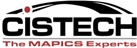 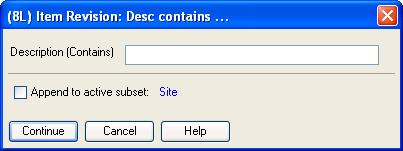 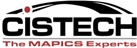 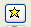 Favorites (subsets & views)
Subsets, Views & Sorts can be flagged as a favorites
When you pull down the list of available subsets, only the favorites will be displayed
Reduces the number of public options displayed to only those that apply to
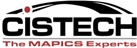 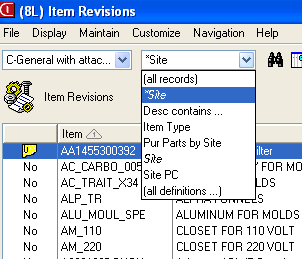 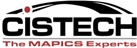 Workspaces
Multiple objects for the same file can be created on the PowerLink card 
For example, if there are multiple sites being used, a subset for a specific site can be used to create an additional object for Item Revisions that will only bring up records from the site
Can create separate preferences for the workspace
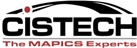 E-mail Capabilities
Host Job and Host Print functions have the capability to e-mail
E-mail functionality on the iSeries must be activated
Can select format:
HTML
PDF
Text
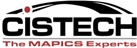 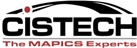 Power Expand
When using an overview card, Power Expand will open all levels instead of having to ‘click’ on each plus button
Default setting for Power Expand is set in system preferences – Miscellaneous Card
Need to sign off PowerLink and sign back on for this Preference to become functional
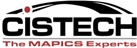 Multiple Open Actions
When you double click on an item/order in a list you can specify what opens
Open (double click)
Alt + Open
Ctl + Open
For example, on the Item Revision file, Open could bring up the card file in the change mode, Alt + Open would display the bill of material and Ctl + Open would display Item Warehouses
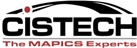 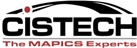 Templates for Change & Copy
Separate templates for Create, Change and Copy
Becomes more powerful when a Change template is used with Quick Change on a file that does not have Mass Change capabilities
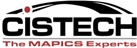 Auto Logoff
Can set time outs for auto logoff of PowerLink, Net Link and/or System Link
From the ‘Enterprise’ card, Cross Application change can enable and set idle times for each application
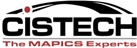 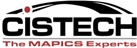 Now with R7.8 Power-Link!
Card enhancements
List cards – presentation schemes, restricted data 
Graph cards – stacked bars available
Overview cards – favorites available
Compound cards – data/graph link
Subset enhancements
Additional date range options (last week, last qtr, etc.)
Public preferences
Customizable menus and toolbars in workspaces
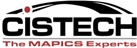 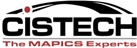 Now with R7.8 Power-Link!
Suppress nuisance information messages – a “Do not show again” box lets you eliminate.
Host process confirmation shows all jobs being submitted at the same time; i.e., multiple EPDM reports you are running together and includes “tip text.”
Specify landscape or portrait when exporting data to PDF—instead of having to change printer settings.
User Definitions and User Preferences are now available outside of Integrator.
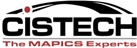 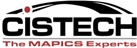 Now with R7.8 Power-Link!
“Auto-content security” has moved from Integrator to base Power-Link.
Users can now see transactions for other users instead of being restricted to their own Power-Link actions.
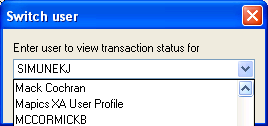 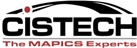 R7.8 Expanded Process Functionality
Customer Service Management
End order enhancement
Split commissions
Price books
Reports 
Invoicing from orders or shipments
Holds – list view gives visibility
Comments maintenance
Customer/industry item maintenance
Contracts/promotions maintenance
IFM customer maintenance
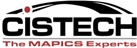 New End Order
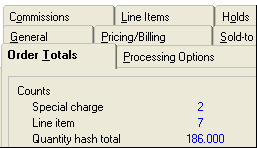 Better Hold Management
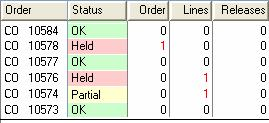 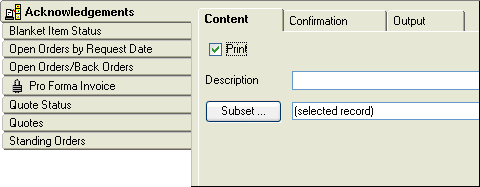 CSM Reports
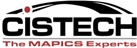 Invoicing
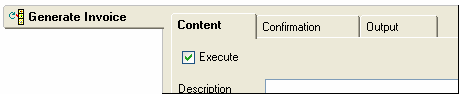 Invoices can now be generated from orders or  
   shipments. 
 As a standard host job, the invoices can be  
   e-mailed or stored as text, HTML, and/or PDF
   documents.
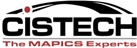 R7.8 Expanded Process Functionality
Enterprise Product Data Management (non-EPDM environments still the same)
Maintain kits and kit components
Procurement Management
Integration with SRM SupplyWEB for electronic communication with vendors.
Enhanced security for SOX requirements (federal tax ID/Social Security # has it’s own security and pre-set security for separation of duties)
Cameleon
De-couples engineering data from line-item entry, speeding up data entry process.
Configured item descriptions are saved in both CSM and EPDM.
MO’s can be generated automatically from configured customer orders.
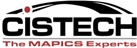 R7.8 Expanded Process Functionality
Materials Management
New inventory transactions (IS, RC, TW, SA) and reversing transactions
Reason codes for all IM transactions
Receiving now has receipt by shipping notice, shipment containers and shipped items (SRM SupplyWEB)
Visibility and receipt functionality for “in-transit” stock being transferred to another XA warehouse
Inventory Status and Non-netting Locations
New field, Inventory Status, added to the Warehouse Location object to classify items to be withheld from certain activities. 
Customer order pick lists – regular & stock pick combined
Customer order shipments (complete only for now)
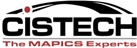 New Inventory Transactions
Issue Item (IS) – formerly 
    Miscellaneous issue. 
  Receive Item (RC) –    
    formerly Miscellaneous receipt. 
  Issue Sales Item (SA) – formerly 
    Sales Shipment.
  Transfer Item (TW) – formerly 
    Interwarehouse Transfer, and the  
    related generated  
    Interwarehouse Issue (IW) and 
    Interwarehouse Receipt (RW).
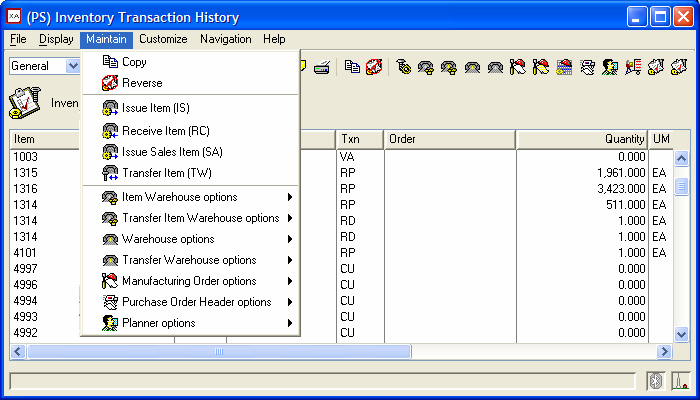 (Renamed but same designator.  Note Reverse action.)
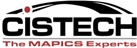 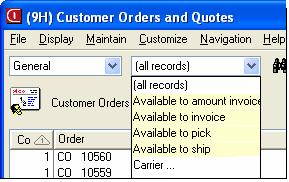 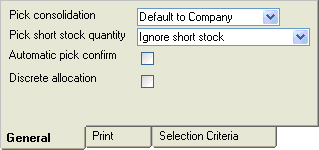 SHIPPING FUNCTIONALITY
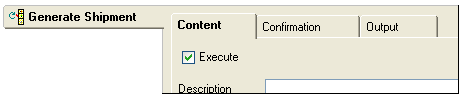 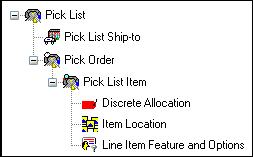 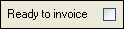 R7.8 Expanded Process Functionality
IFM
Maintenance of:
Entities
Customer
Vendors
New summary levels and analytical functions
Credit information updated in real time
Increased length of bank account number to 60 characters to handle bank ID codes and international bank ID codes.
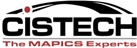 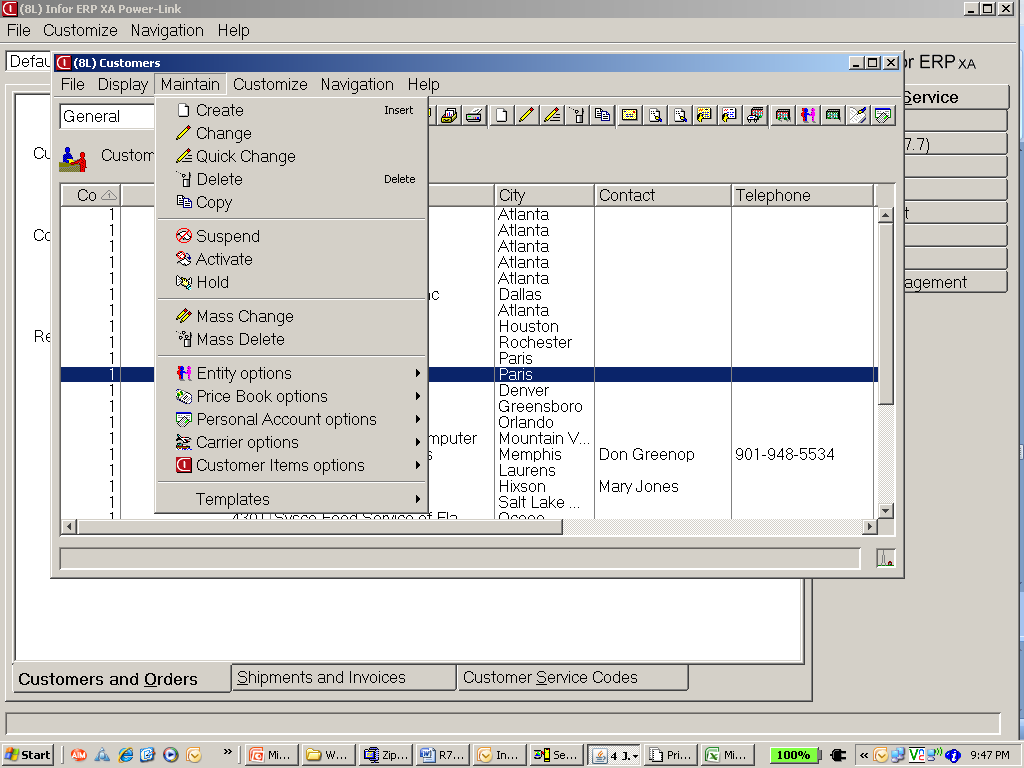 Add/maintain customers with IFM
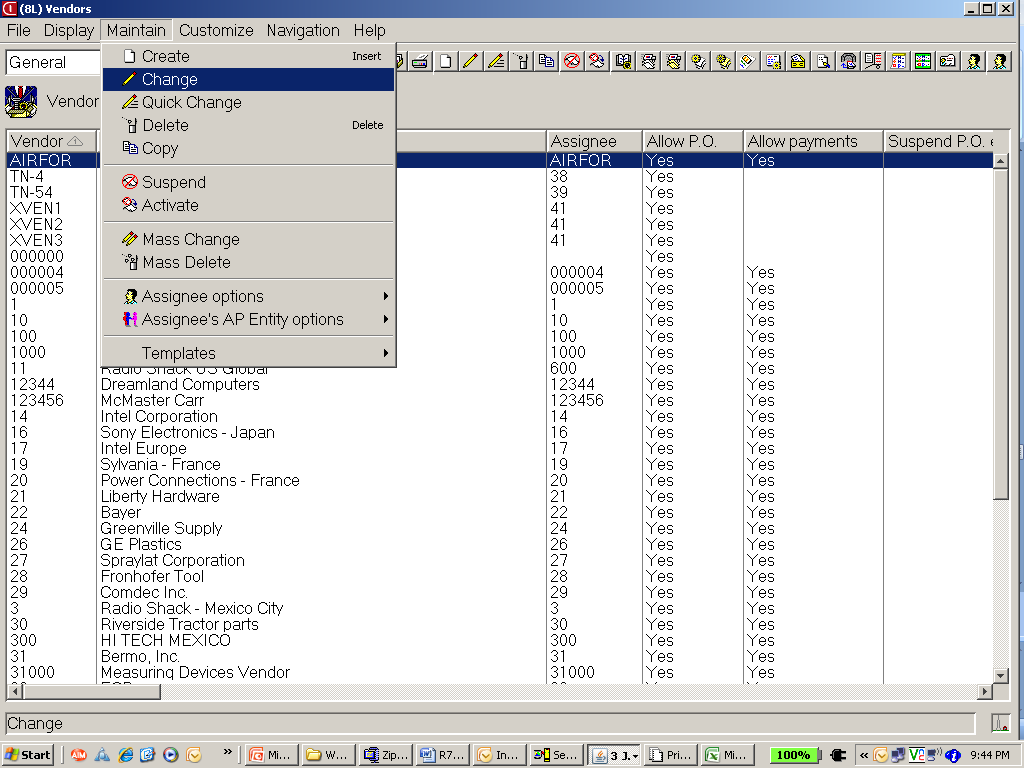 Add/maintain vendors with IFM
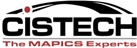 New IFM Summaries
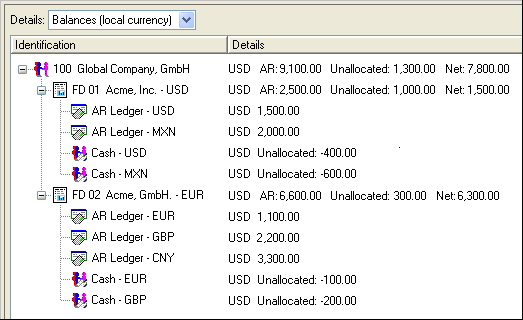 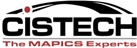 R7.8 Expanded Process Functionality
Order-Based Production Management
Application setting controls how users are notified when changing MO quantities with discrete allocations.

Net-Link
Supports multiple internet browsers

Environment Management
Includes Product Update feature to analyze and apply PTF’s, PCM’s and migrations from R6 to R7.
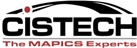 R7.8 Expanded Process Functionality
Integrator
Imports and exports user code within user exits.
Publish and subscribe supports notification subsets, including all fields on regular subsets.
The User Definition and User Preference Administration functions have moved from Integrator to base Power-Link product.
Translation enhancements
Add language to user profile and eliminate need for multiple MMLIST records and multiple database copies.
Install new applications and apply code fixes once without regard to individual languages.
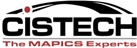 R7.8 Expanded Process Functionality
Link Manager
Provides enhancements for managing machines, processes and environments.

System-Link
Calls to host jobs and reports
Define transactions groups
Supports conditional blocks in System-Link requests

Performance
Extra caching of customization data
Use of System i SQL query engine
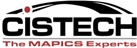 Summary
Release 7.8 functionality takes a good thing (Browser) and takes it to then next level to make it an exceptional tool
PowerLink works in conjunction with the other ‘Link’ applications
System Link
Net Link
Link Manager
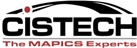 Summary
Taking the time to create custom cards, preferences, workspaces, etc. will allow you to be much more efficient and productive
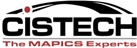 Thank you for attending!
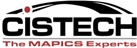